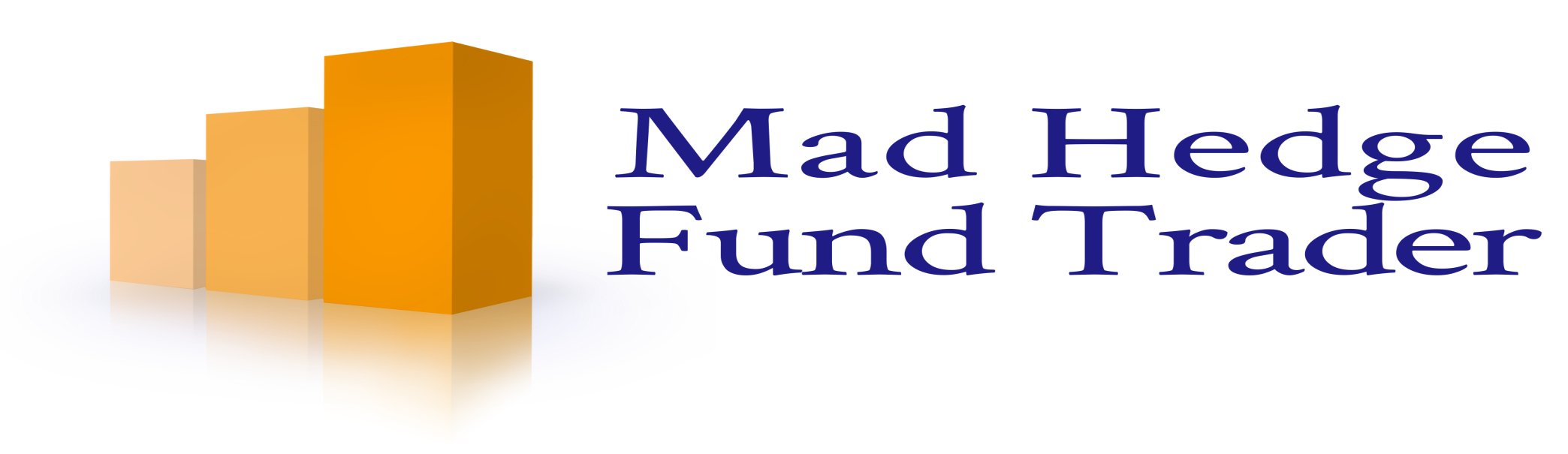 Mad Day Trader
Bill Davis
Webinar – November 25, 2015
This week I would liketo review some chartsfrom Friday andthen take a lookat few set ups basedon the extremeBollinger Bands.
I would like to start witha trade that a membershared on Friday usingthe QQQ.
He traded the $114.50calls on the QQQthat expired lastFriday and he waskind enough toshare his trades.
I would like to review histrades in an attemptto help you if youdo trade on a Friday.I do want to thank himfor sharing what he did!
“I don't know how much detail you require but  basicly I was oriented to a long position with the weekly that was expiring at the end of the day. I used the 114.50 strike. On a 10 lot position I started scaling in with 1/10th of the position  during the 10:10 bar for 21cents. The position was only profitable for a few short minutes.”
Let’s start by looking atthe 60 minute chartfor the QQQ.
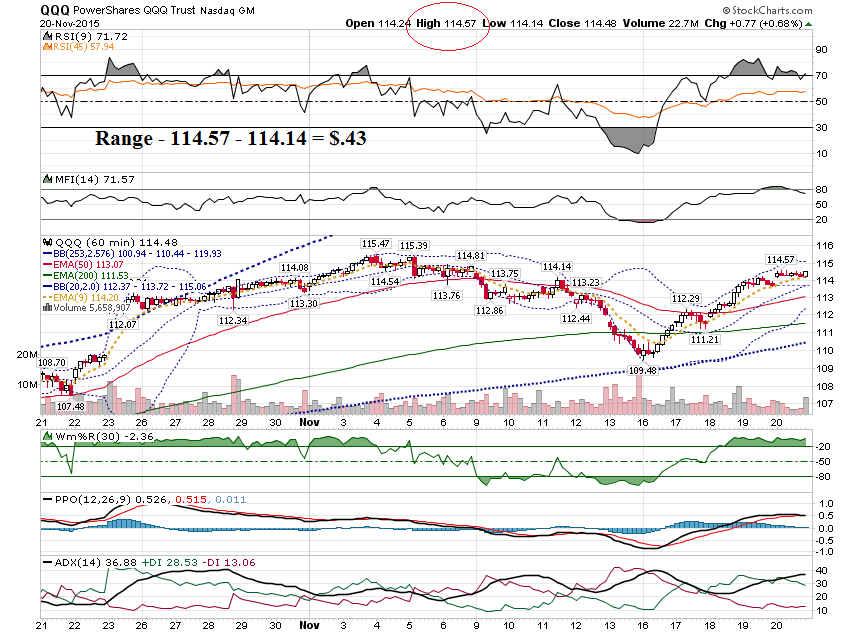 Let’s scale to a30 minute chart.
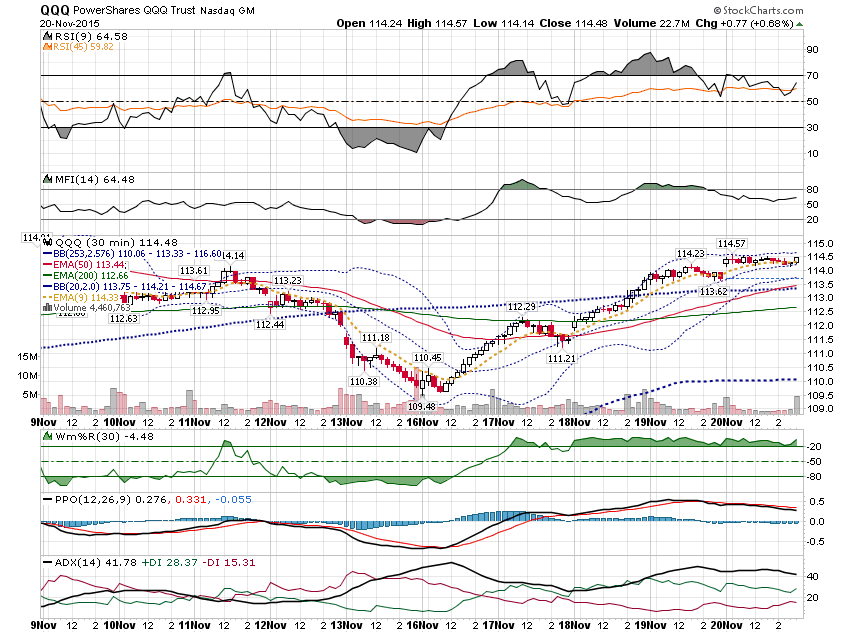 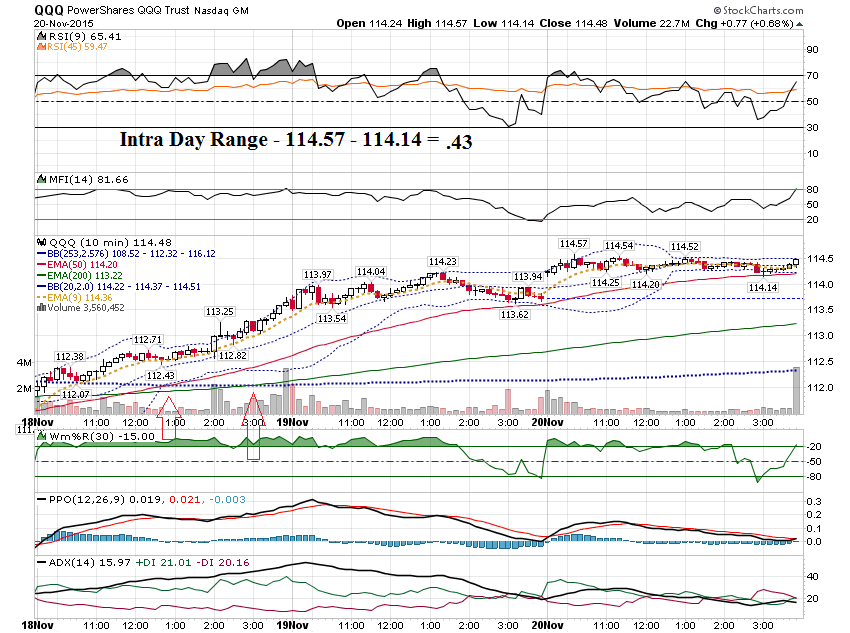 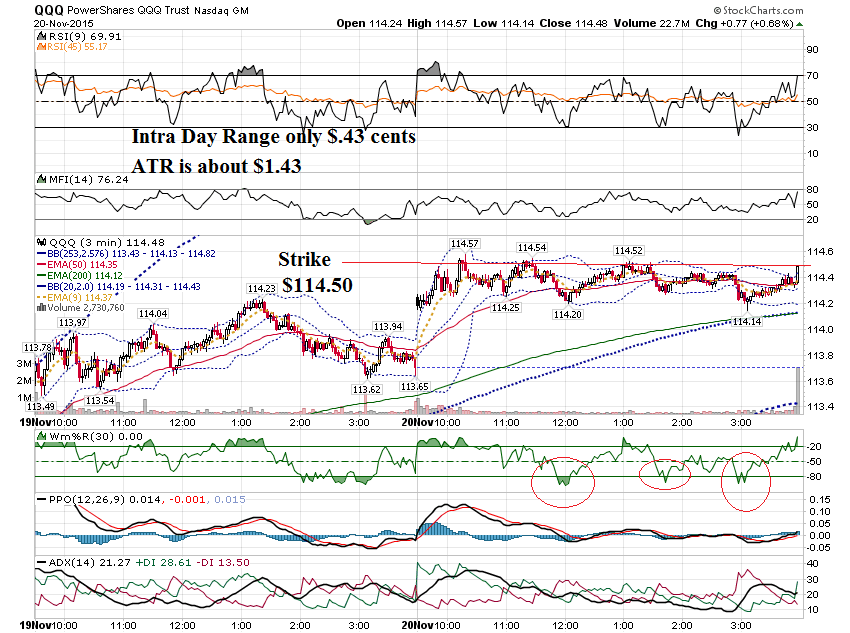 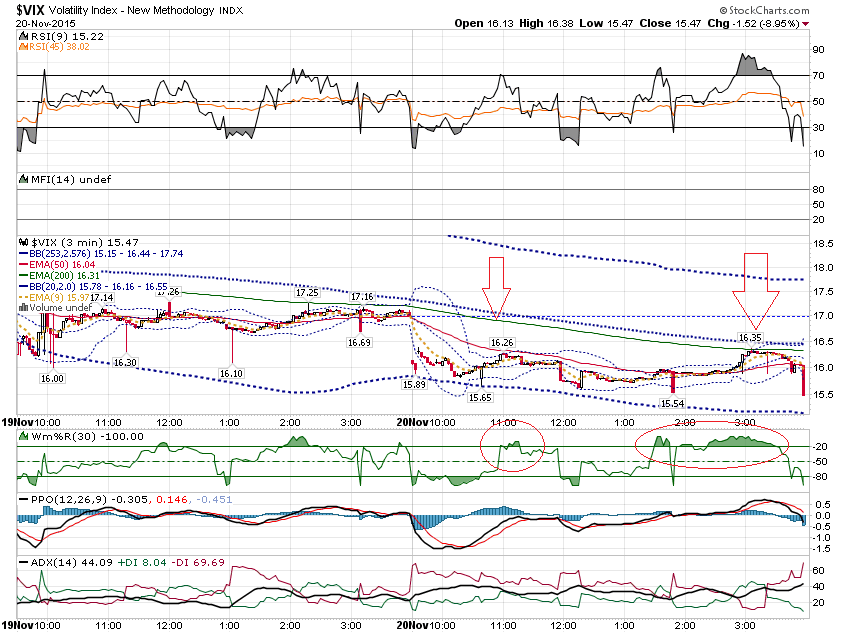 “I kept adding to the position during the pullbacks so that by  12:00 EST my average fill cost on the full position was 10.888 cents.  I sold the position in 3 stages from about 12:55 till 1:05. for 15 and 16 cents.  After costs I had approx. 33% return on capital at risk.”
Couple of general comments.The QQQ had an ATR of$1.38 and the daily rangewas only $.43. Had theQQQ moved the ATR, hisposition could have beenworth over $1,000, withan investment of only about $100.
He wisely pulled  out the trade and was flatby around 1:00 EST.By 2:00 EST, timepremium erodesquickly.
Once the 2:00 ESThits, rapid premiumdecay sets in.
Final comment …
“I added to the position during the pullbacks because the VIX  actually declined during that same period.  and board leaders like AMZN, GOOGl, and NFLX seemed to be staying bid.  I sold the positions because the index was approaching the level that it had already stalled at twice and I was afraid of accelerating time decay.    Hopefully that makes sense.  If not let me know.”
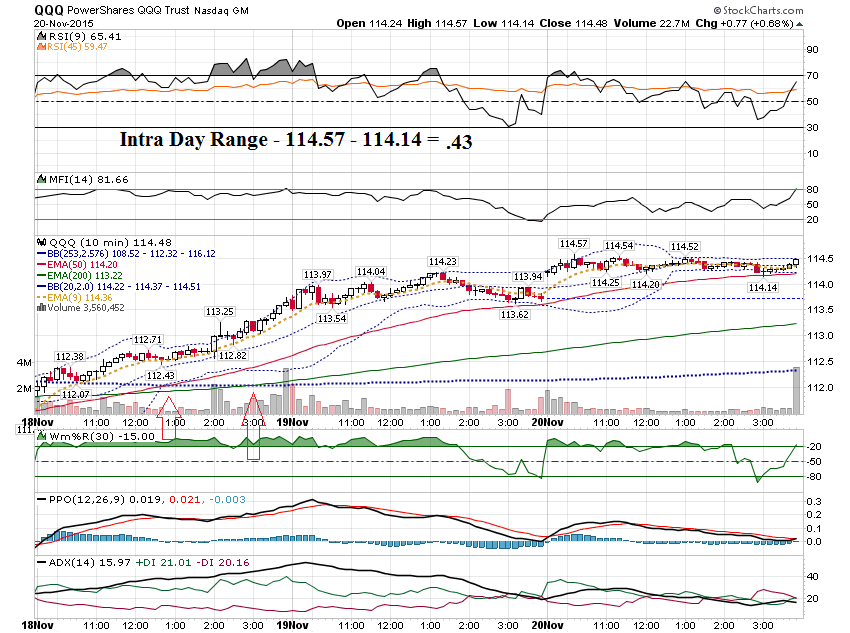 Let’s look at someintra day chartsfrom Monday.
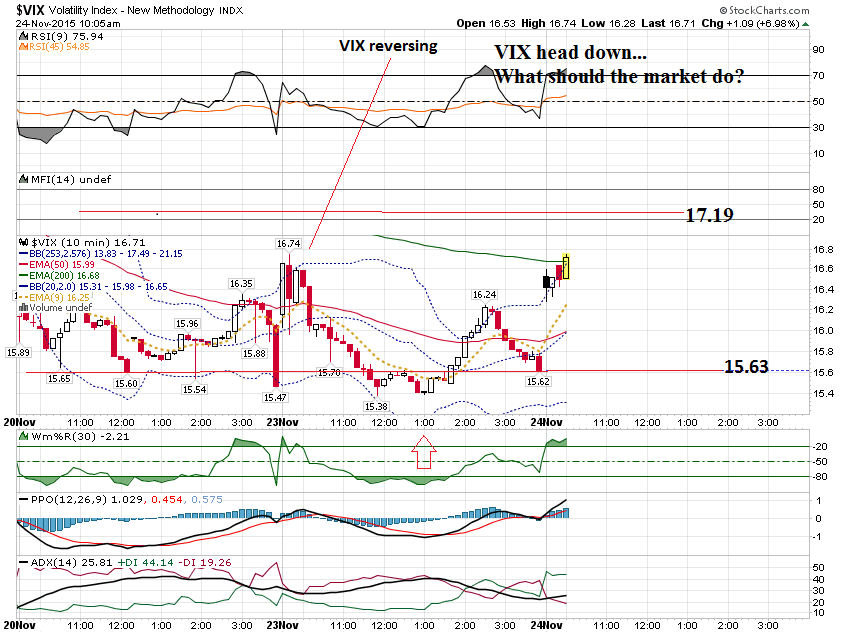 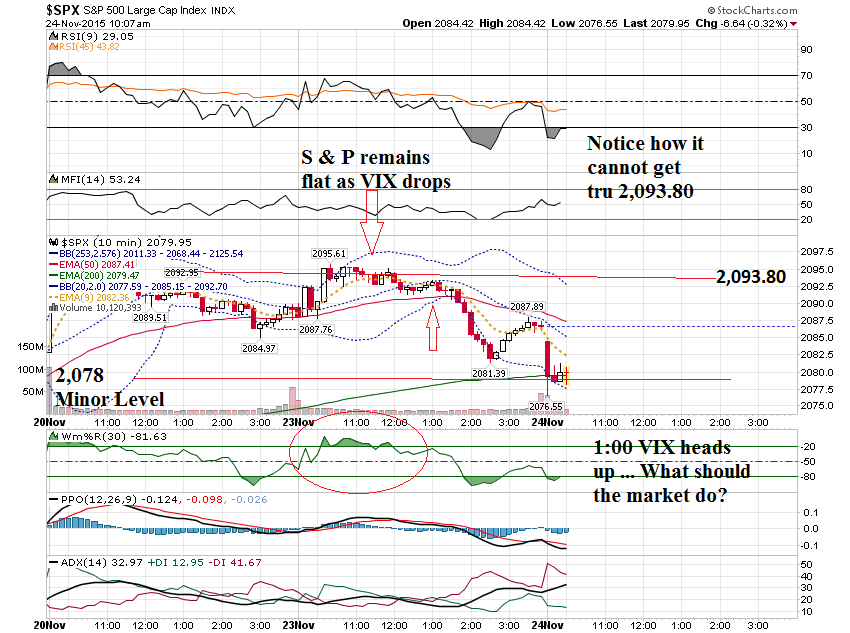 Let’s look at the samecharts from yesterday,Tuesday November 24th
From Tuesday’s DailyUpdate …“Resistance should be at 17.19 and 18.75.”“Look for support at 2,085 and 2,070.  And alsoat the minor support level of 2,078.”
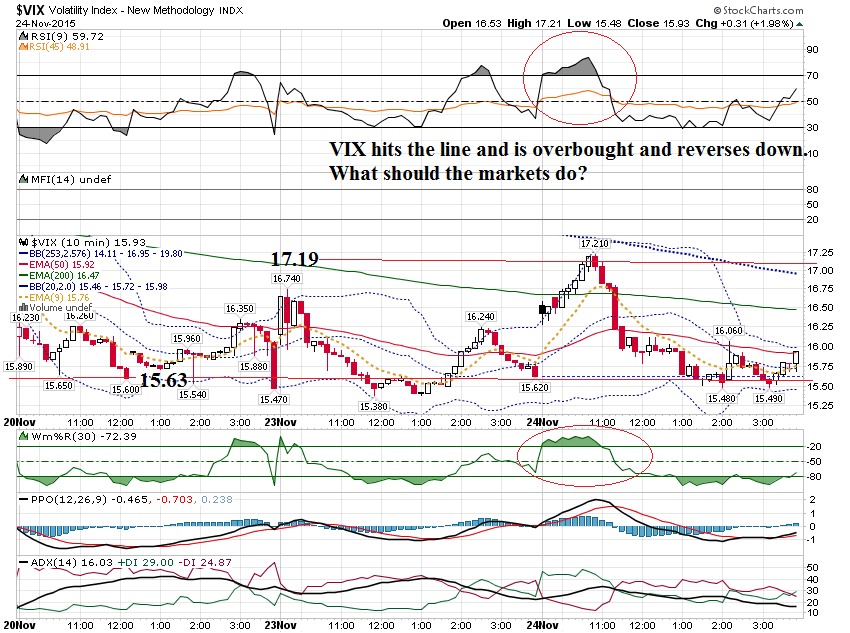 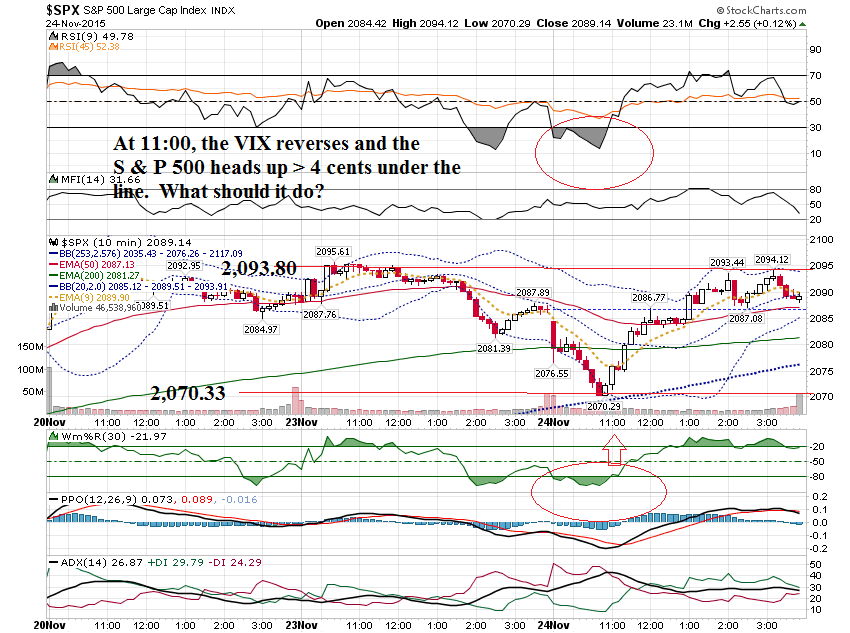 SPY $207.50 Weekly CallPrev Close:	2.06Open:		1.24Bid:		N/AAsk:		N/AStrike:		207.50Expire Date:	27-Nov-15Day's Range:	0.99 - 2.52Contract Range:	N/A - N/AVolume:		9,034Open Interest:	7,555
Had a question aboutASNA & X andstop loss & moneymanagement.“Looking at the charts, there are clear moments we should have gone out in my opinion. For the moment my lossing are far bigger than my gains and that's no the way I like to trade!”
Let me first start by sayingif you feel you shouldget out … get out!Let’s start with ASNA
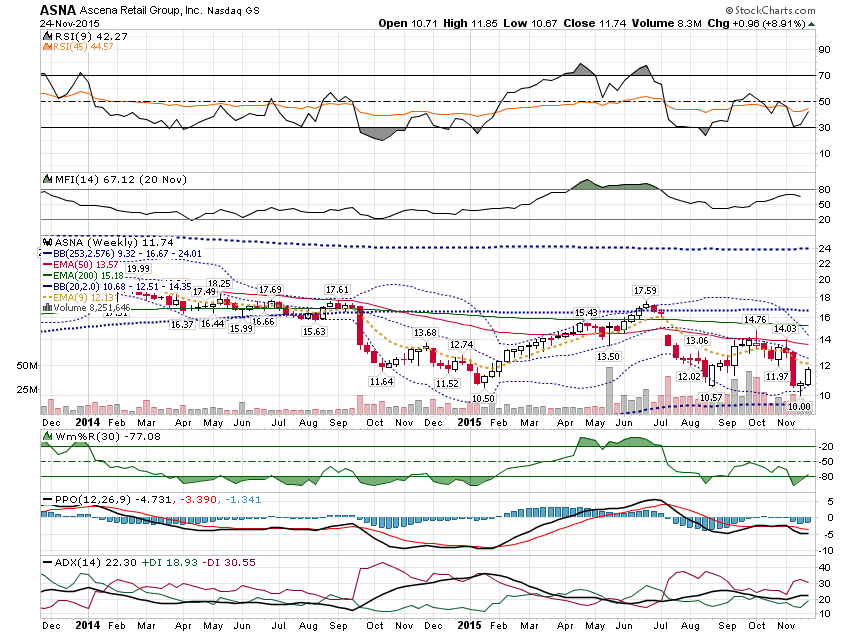 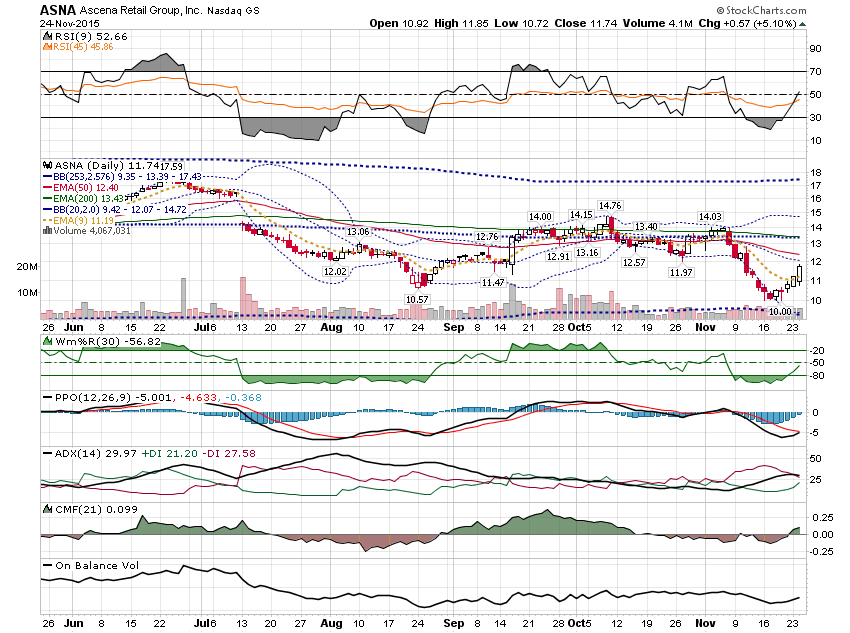 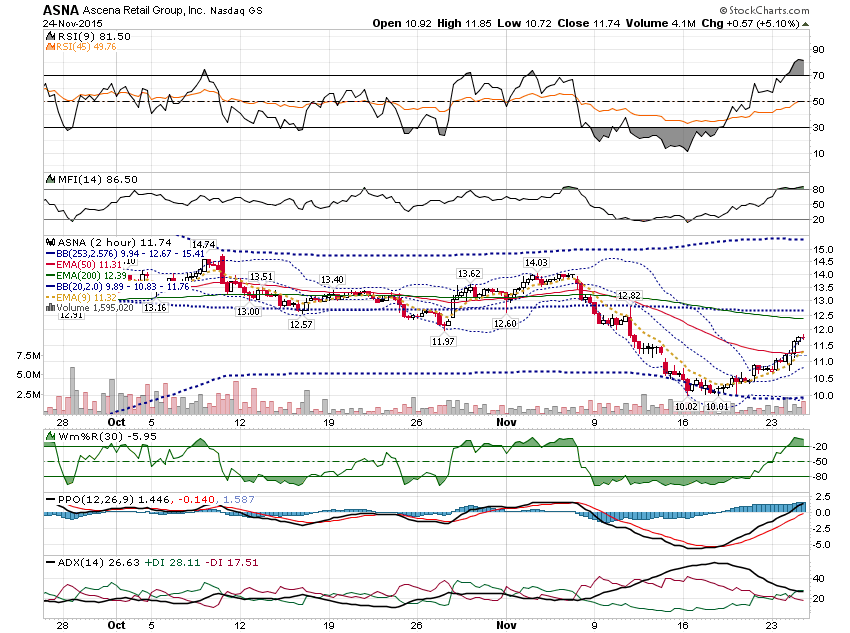 Let’s look at X …
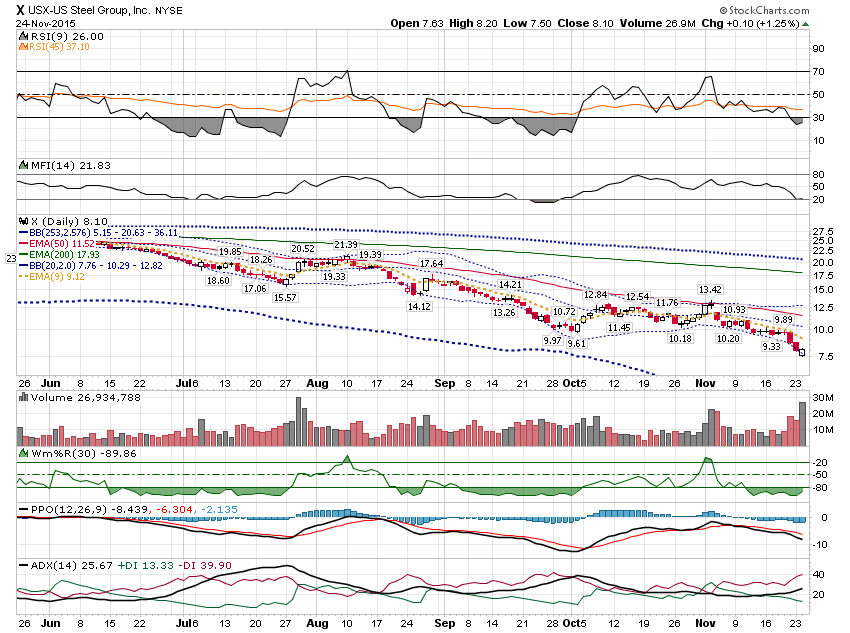 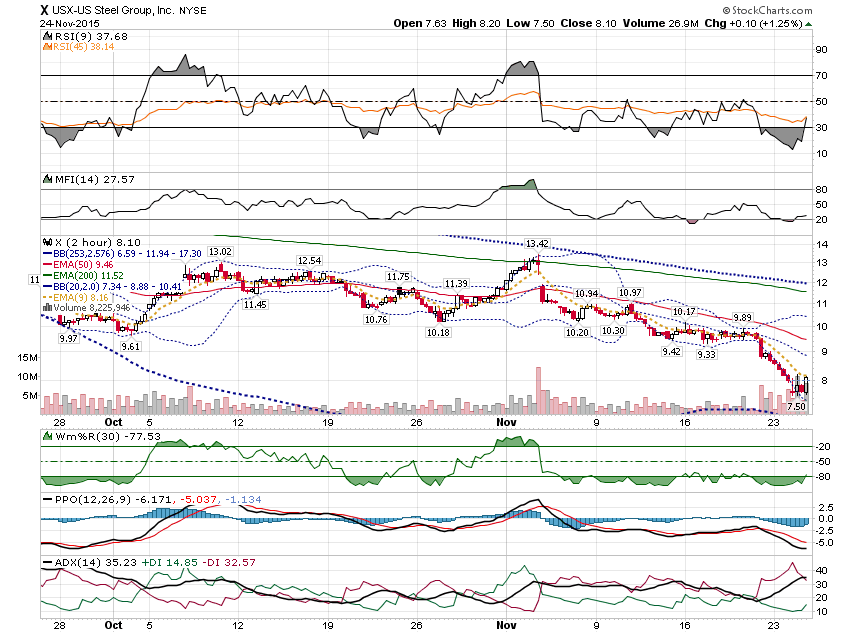 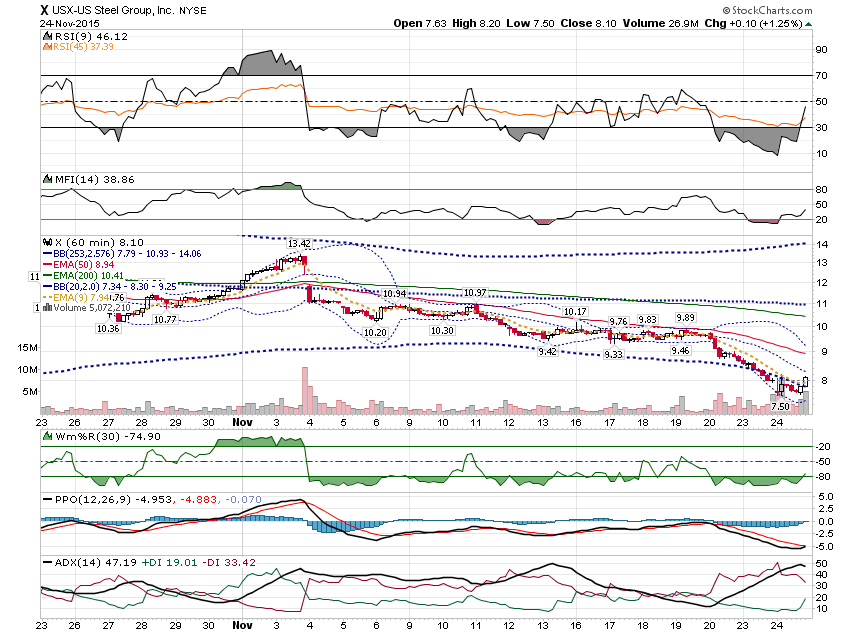 Bottom Band PatternVRX
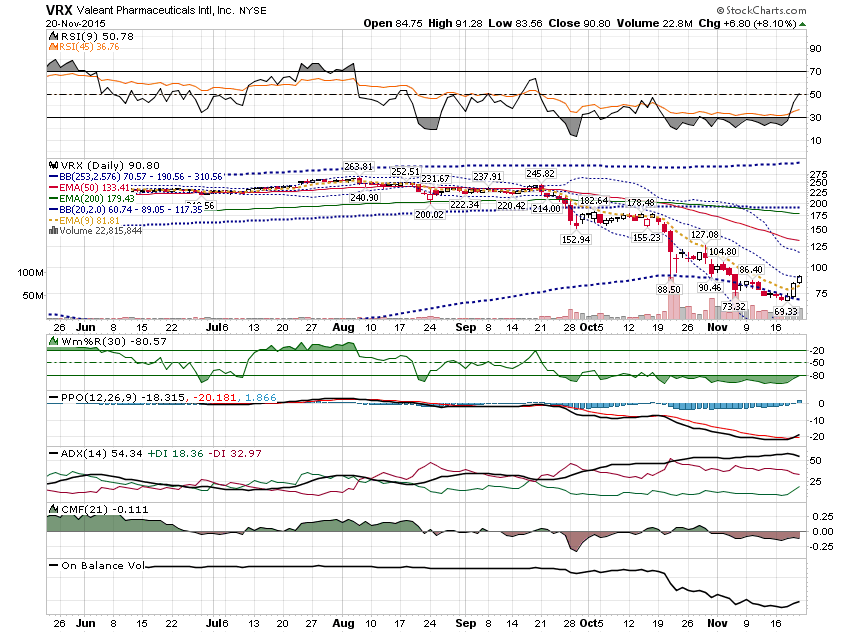 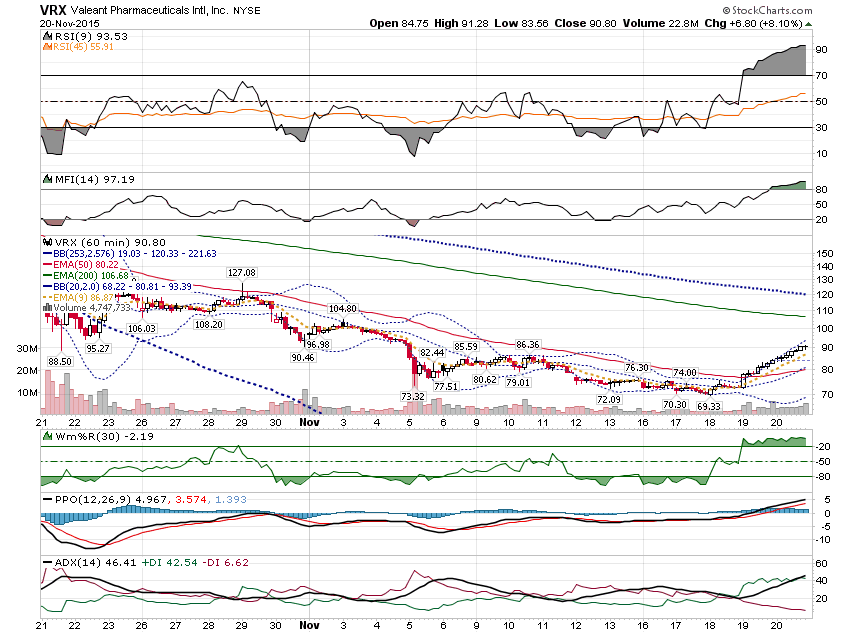 VRX $72.50 Calls$1.26 to $18.20$75 calls$.75 to $14.60
I wanted to show oneother move fromlast week … CMG
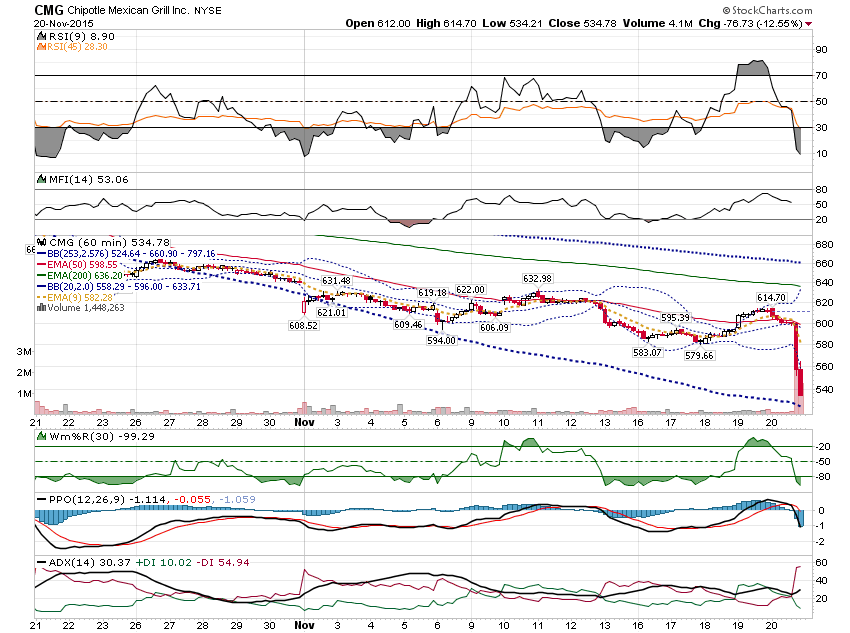 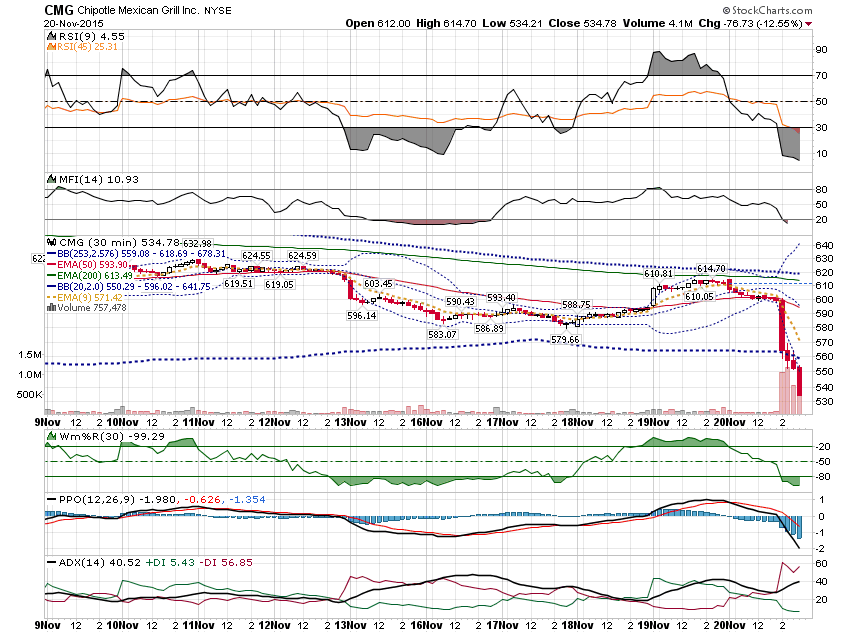 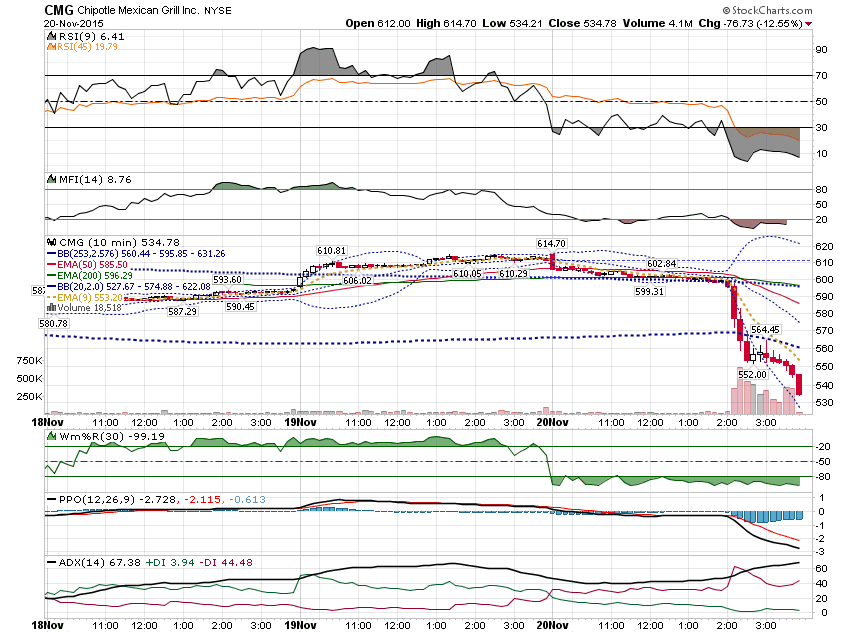 CMG $592.50 Weekly PutPrev Close:	0.30Open:		0.50Bid:		37.60Ask:		40.90Strike:		592.50Expire Date:	20-Nov-15Day's Range:	0.05 - 57.50Contract Range:	N/A - N/AVolume:		520Open Interest:	294
$595 Weekly PutPrev Close:	0.55Open:		0.41Bid:		39.80Ask:		42.80Strike:		595.00Expire Date:	20-Nov-15Day's Range:	0.20 - 60.00Contract Range:	N/A - N/AVolume:	506Open Interest:	348
$600 Weekly PutPrev Close:	       0.78Open:		0.90Bid:		   48.40Ask:		     52.30Strike:		600.00Expire Date:	20-Nov-15Day's Range:	0.64 - 65.00Contract Range:	N/A - N/AVolume:	         910Open Interest:	735
Thanks for watching!Bill DavisMad Day TraderNovember 25, 2015 davismdt@gmail.com